Collecting and Analysing Outline Data
Ryan N. Felice
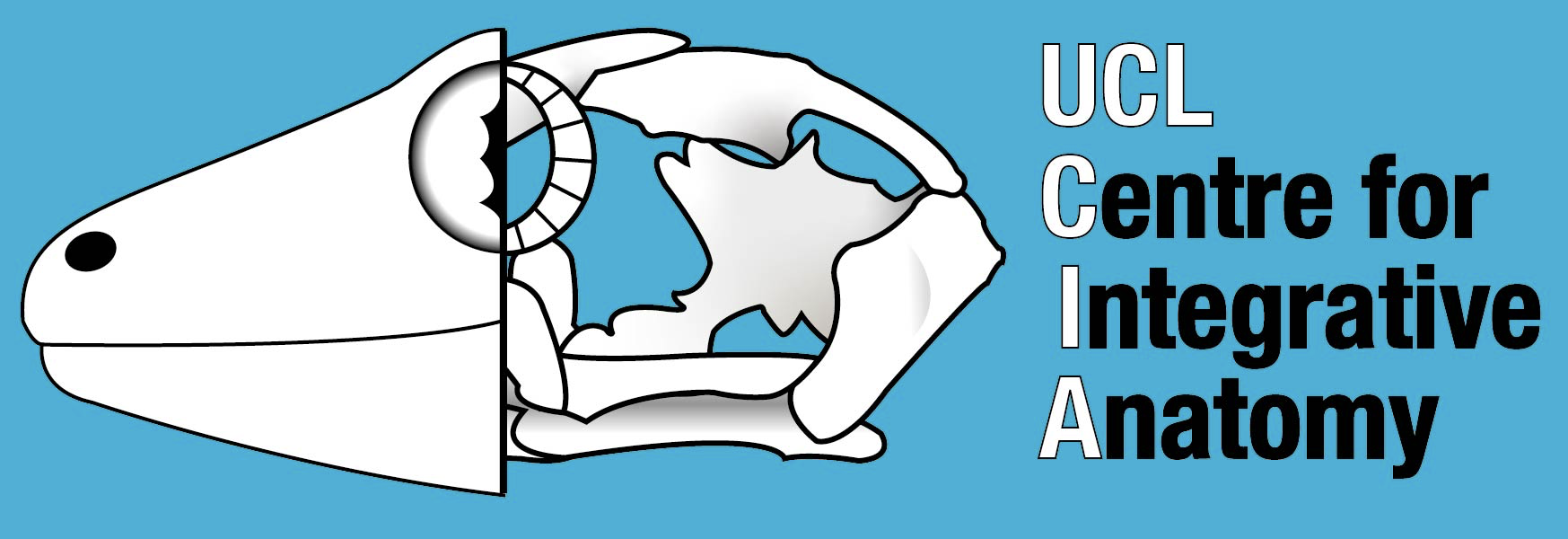 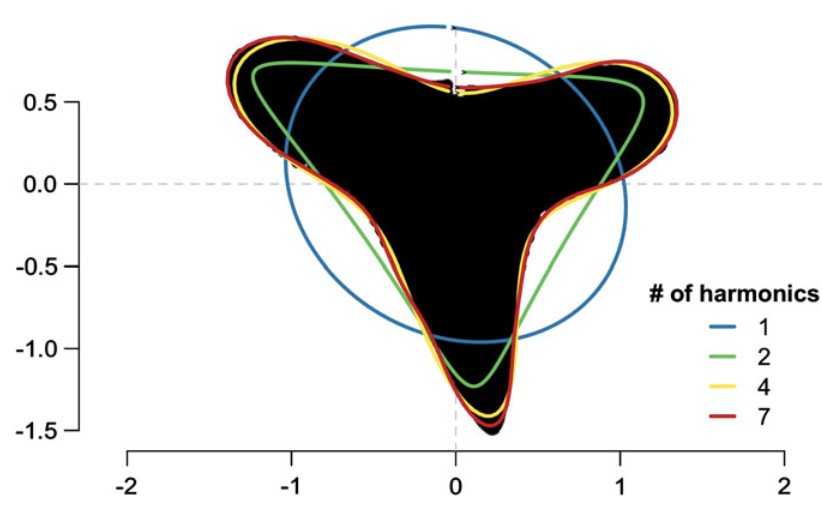 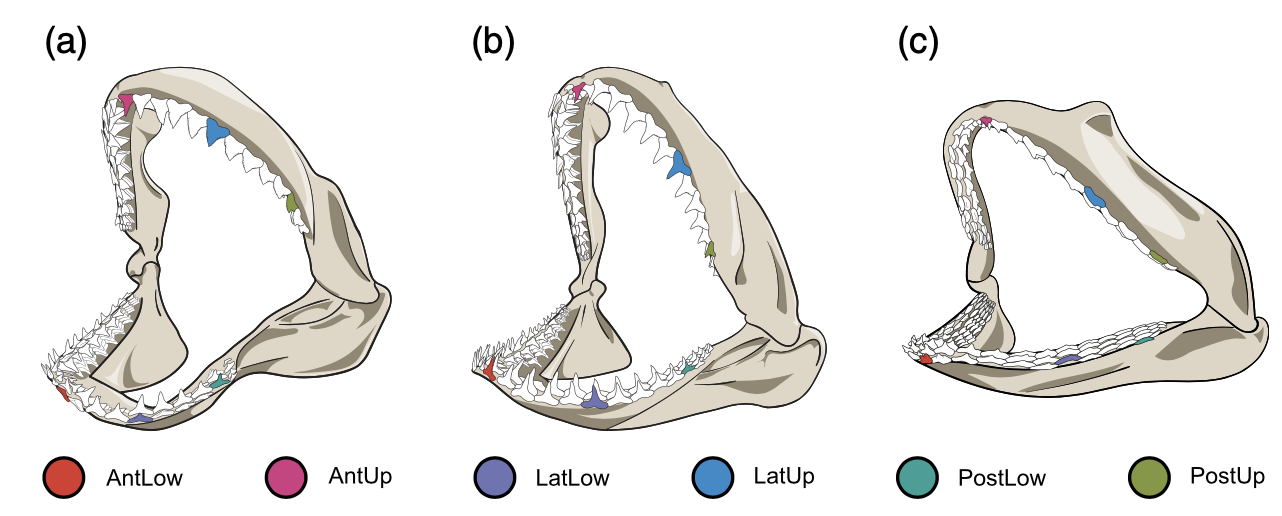 Cullen and Marshall 2019
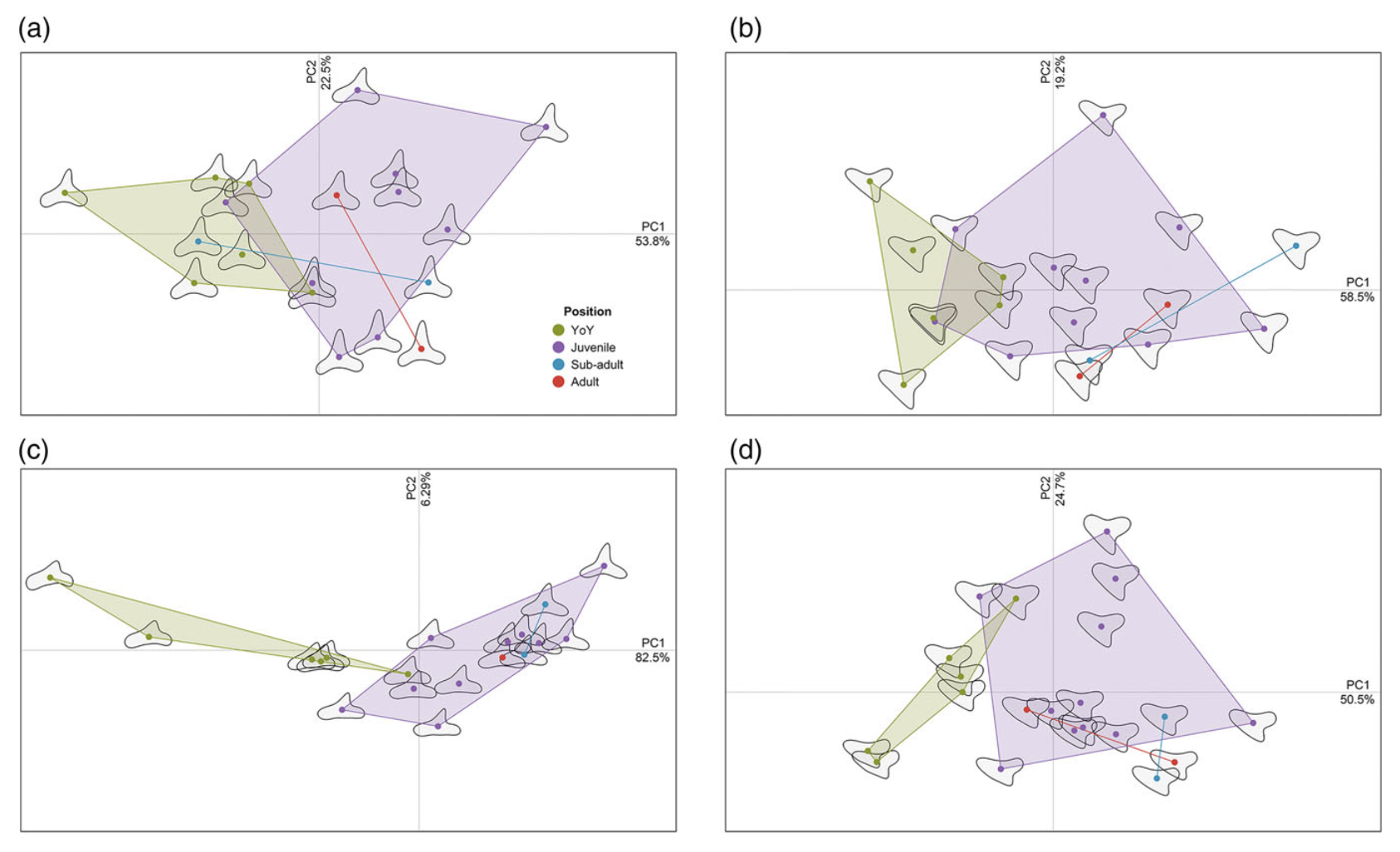 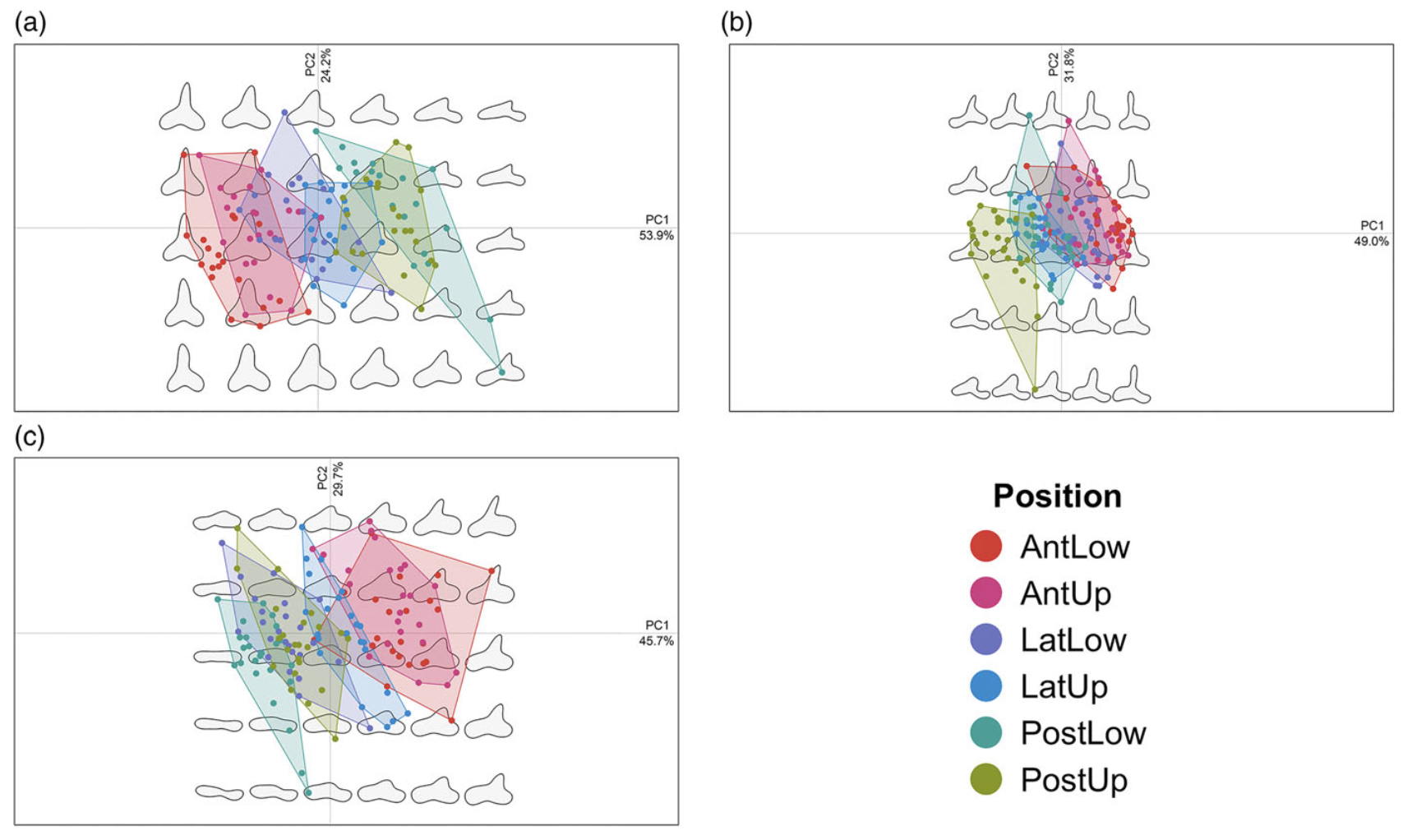 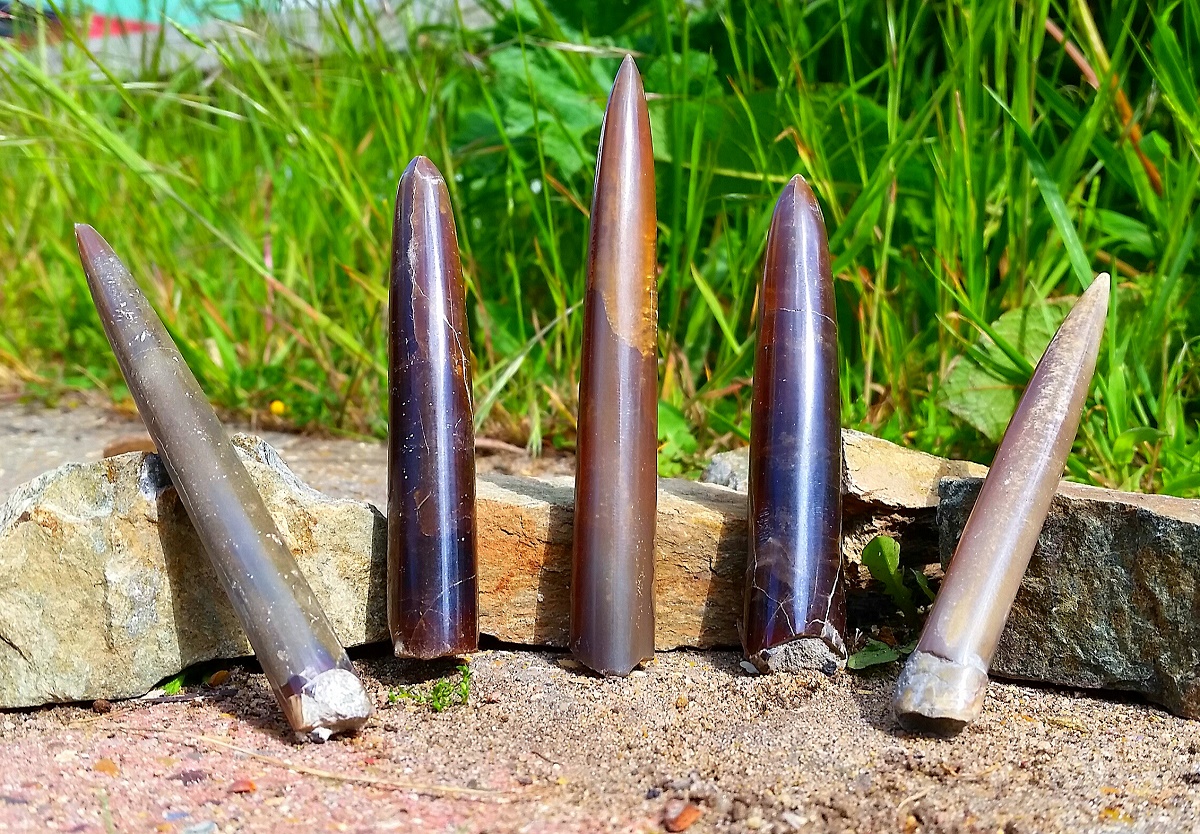 Belemnites
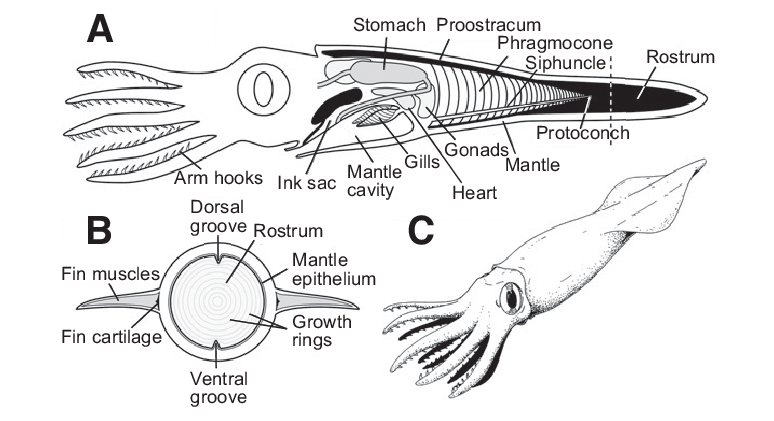 Iba et al 2012
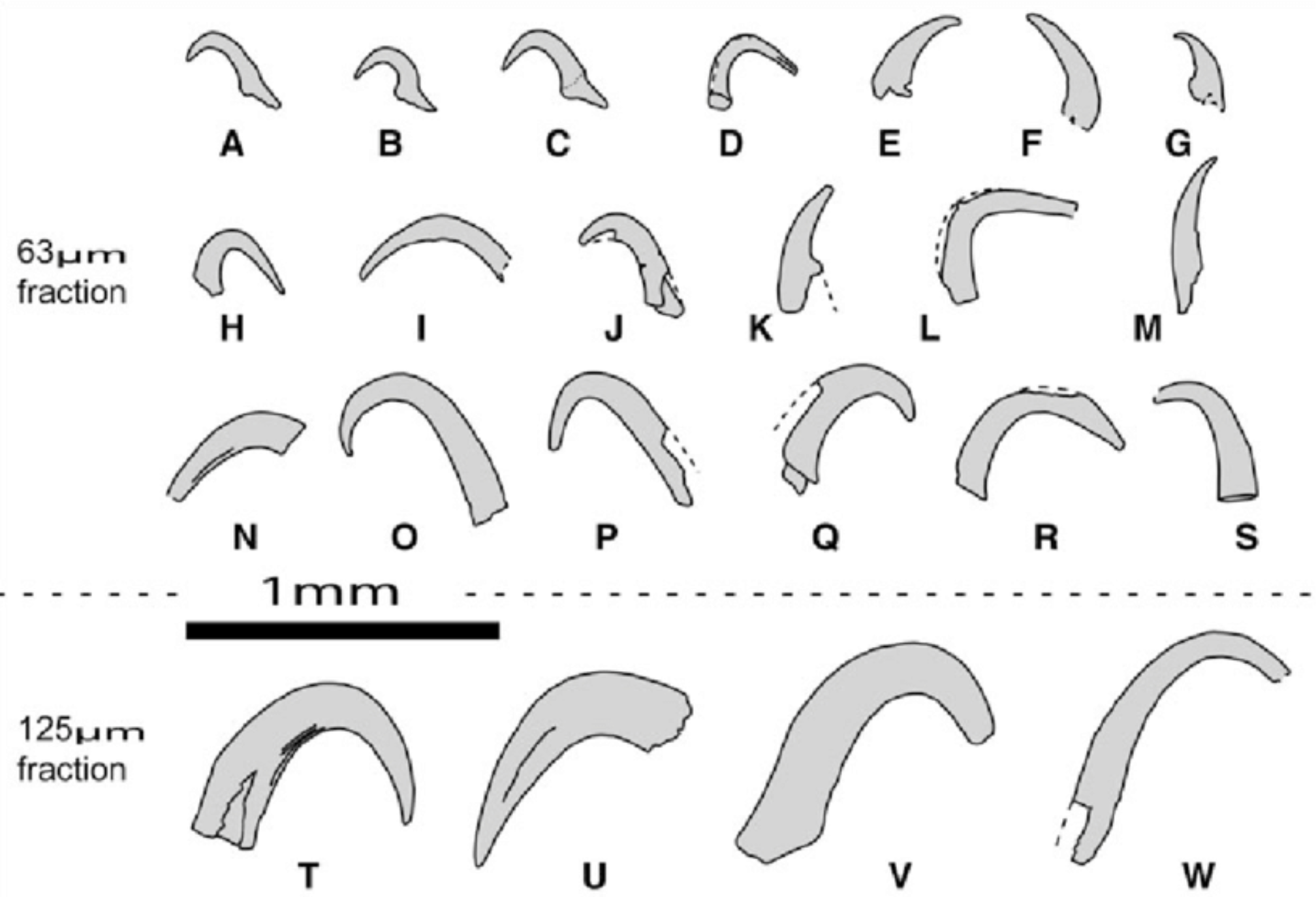 So how are we collcting the data?
SHAPE
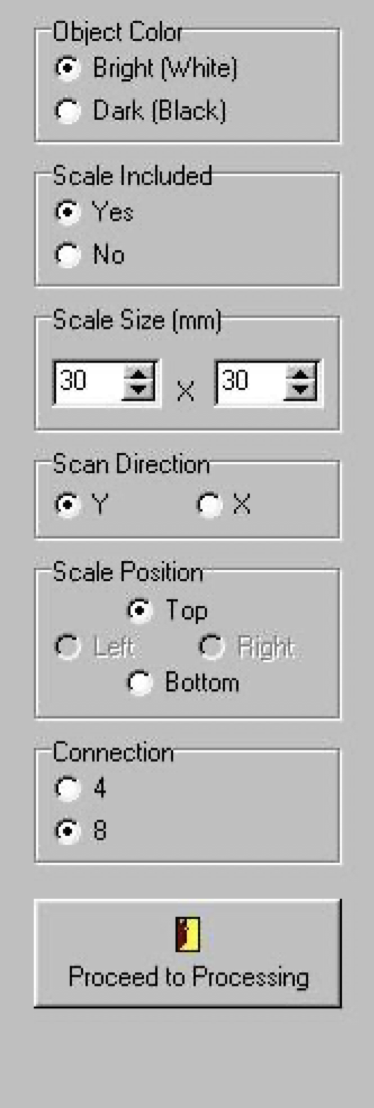 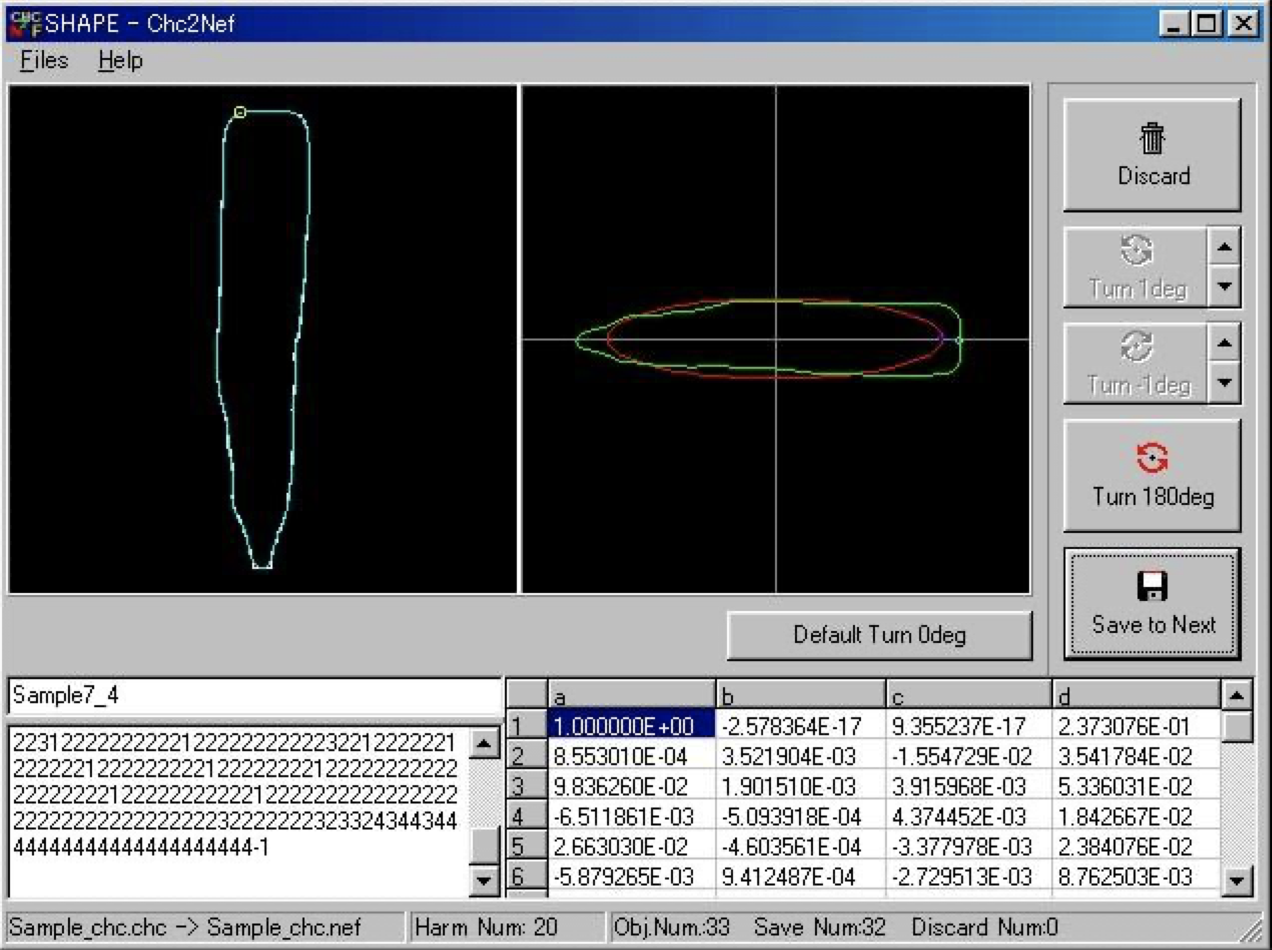 SHAPE
Iwata, H., and Y. Ukai (2002) SHAPE: A computer program package for quantitative evaluation of biological shapes based on elliptic Fourier descriptors. Journal of Heredity 93: 384-385.
http://lbm.ab.a.u-tokyo.ac.jp/~iwata/shape/
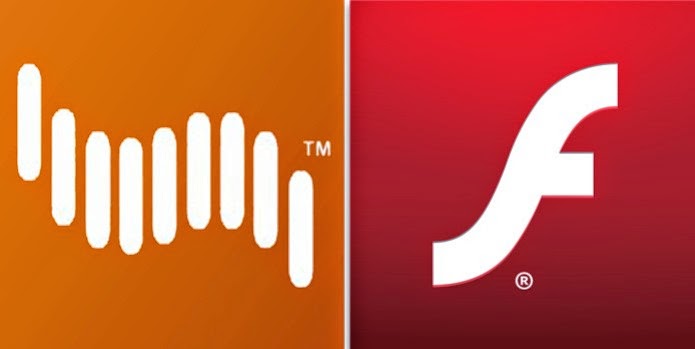 Alternative:
Momocs R package
Custom code from Manuel F. G. Weinkauf
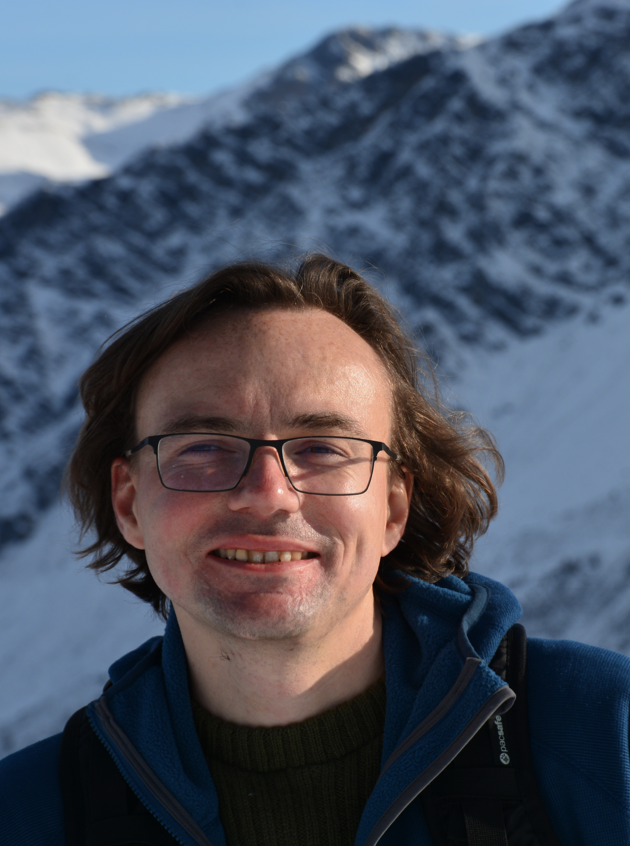 The workflow
Photograph Specimens
Binarize Photos
Digitize outlines
Create Fourier Decomposition
Analyze!
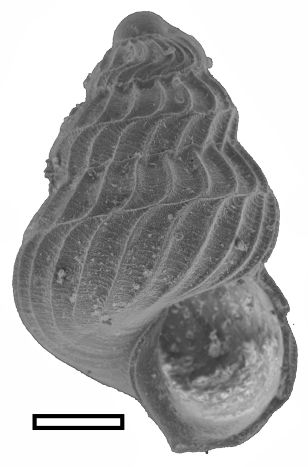 Photograph specimens
Binarize Images
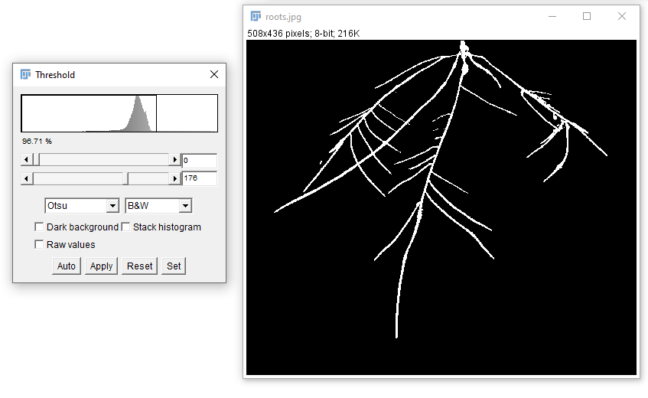 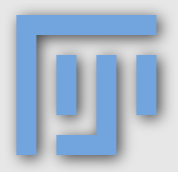 FJIJI: Fiji Is Just ImageJ
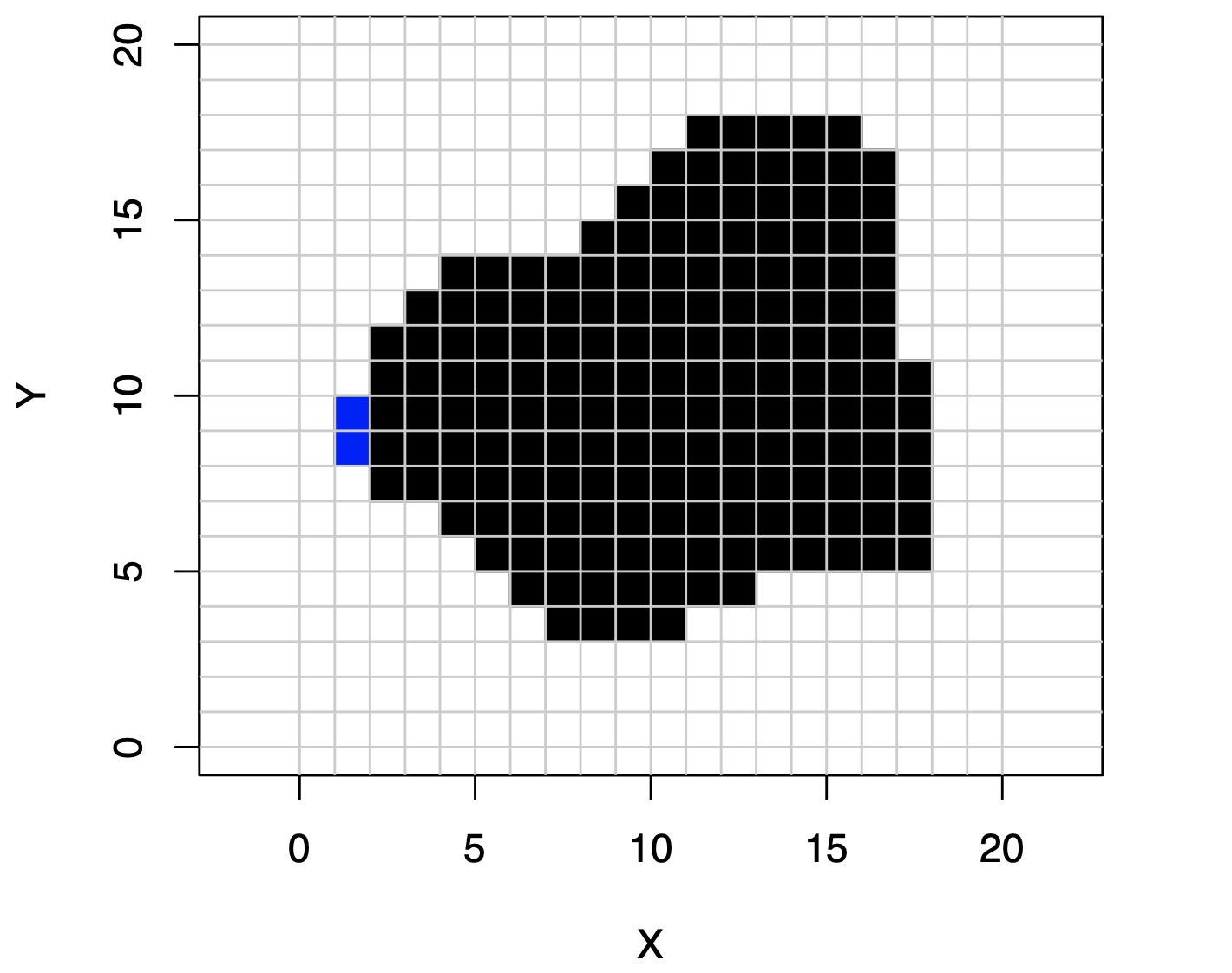 Homologous starting point
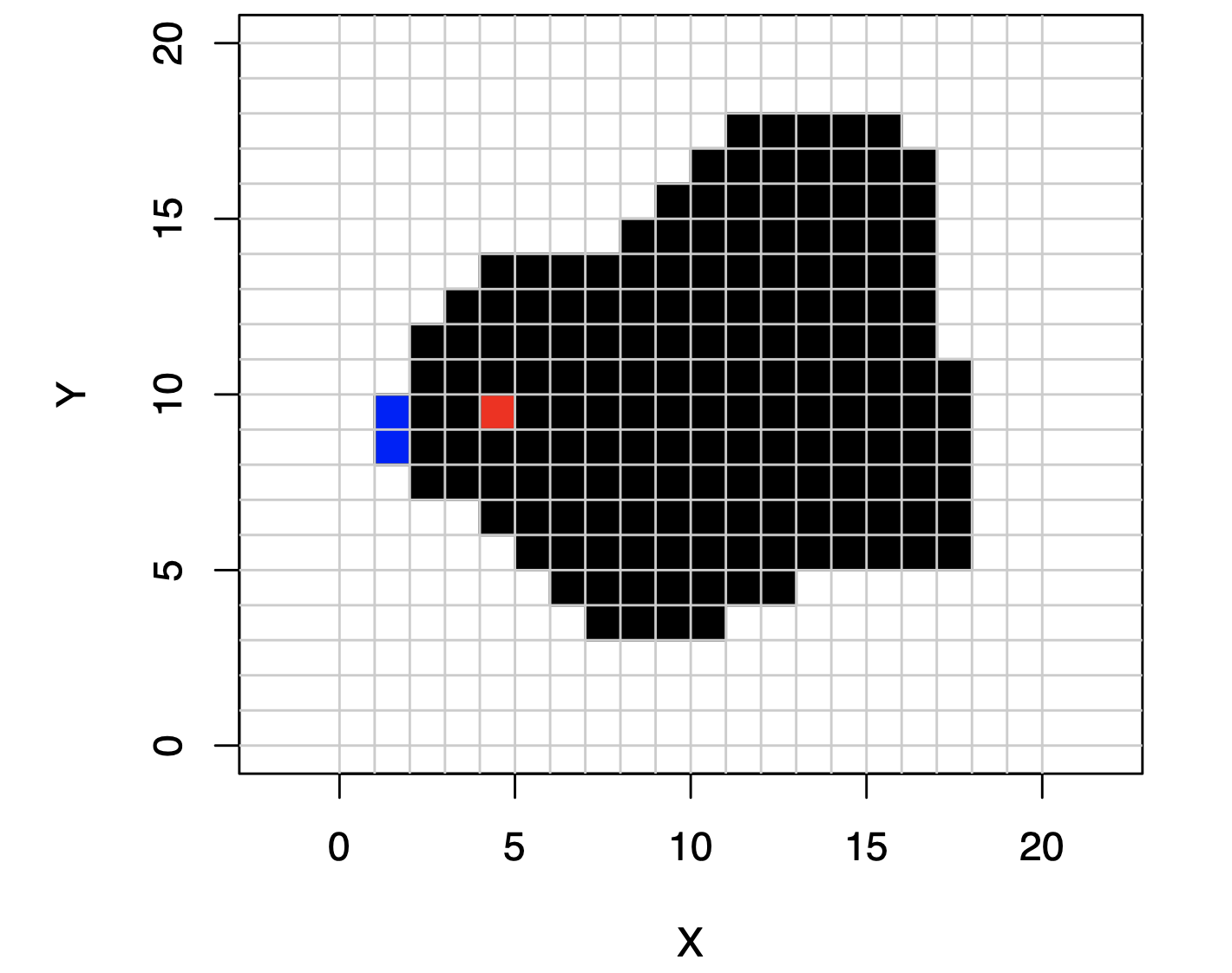 You click to the right of the starting point
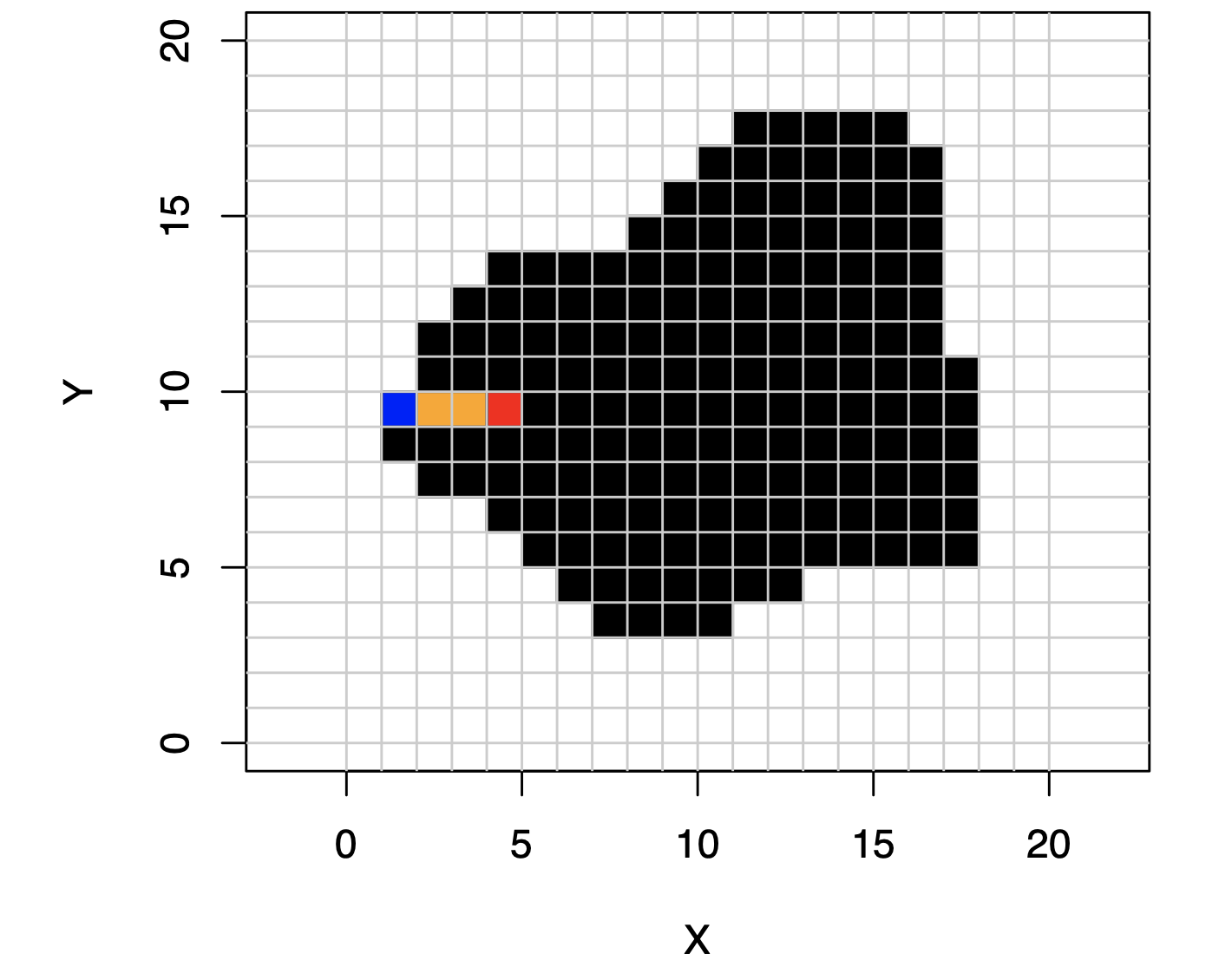 Algorithm walks directly to the left until the object boundary is found
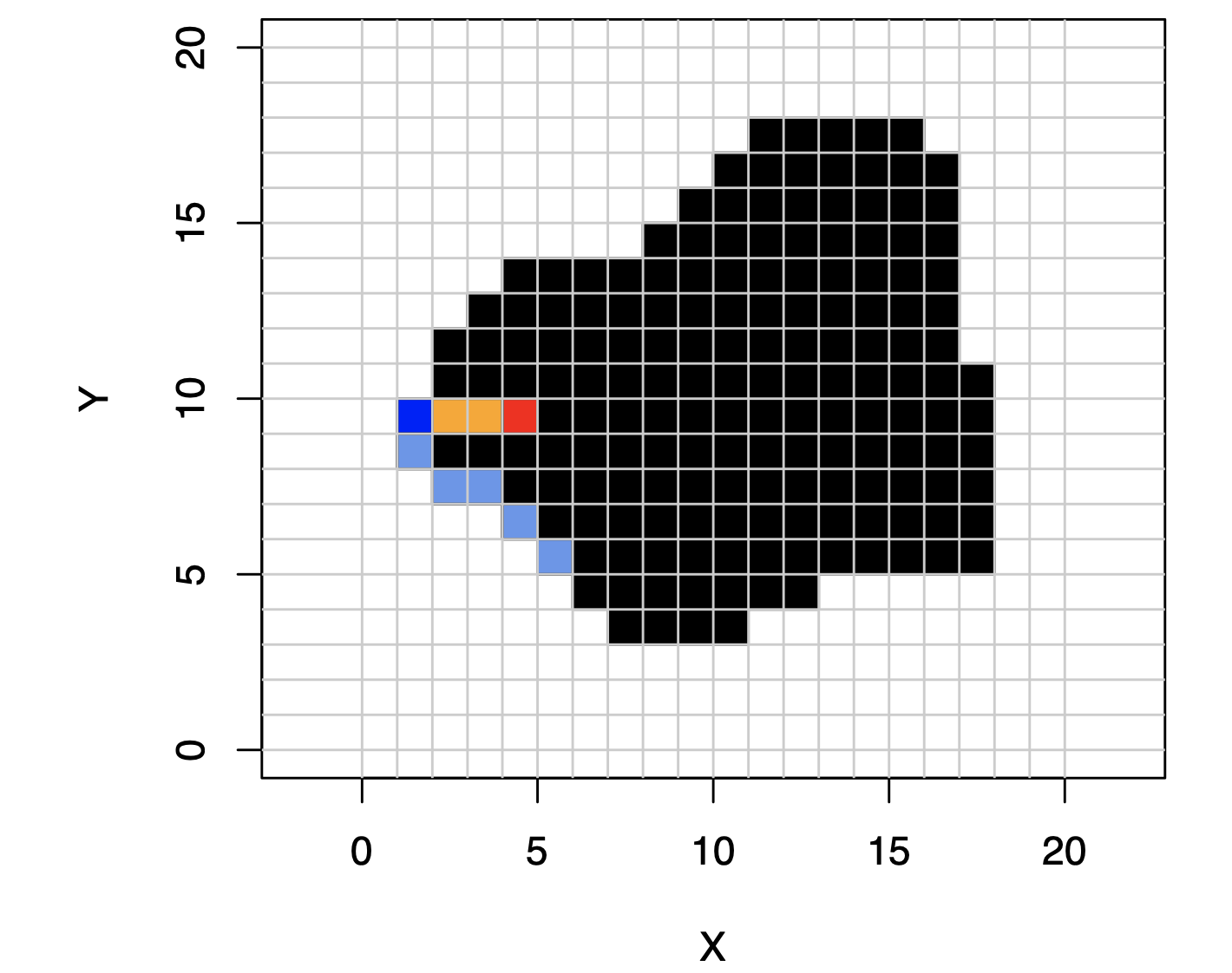 Algorithm walks around the border between object and background counterclockwise
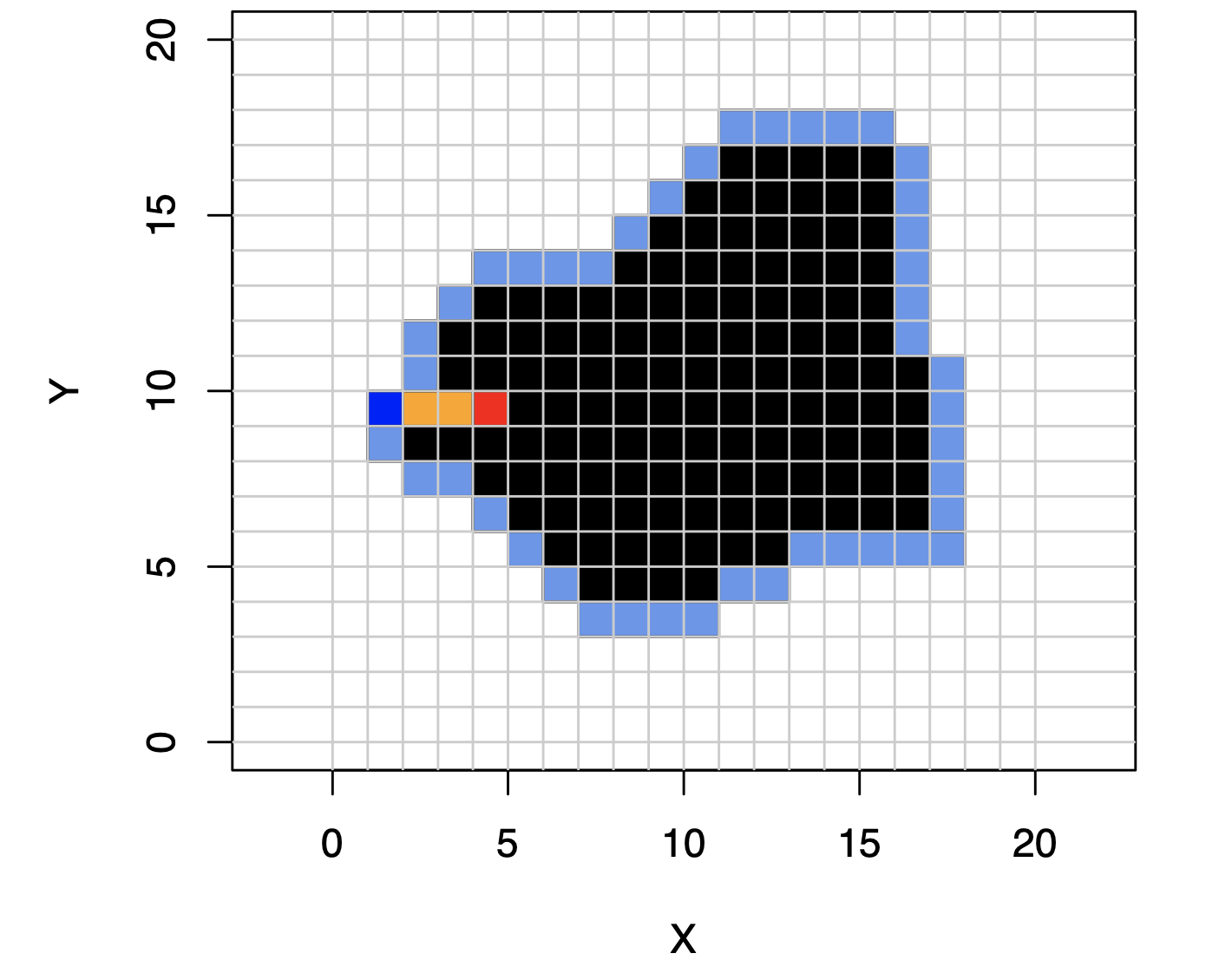 Until Entire outline is collected!
Image requirements
All specimens must be rotated to be roughly the same orientation
Homologous point has to be to the left